Laser development for LWFA and future plans

 Laura Corner
laura.corner@liverpool.ac.uk


Cockcroft Institute, University of Liverpool
EAAC , Elba Sept 2023
1
Outline
LWFA requirements

Some promising technologies 

Future plans at Liverpool/Cockcroft in LWFA
EAAC , Elba Sept 2023
2
Applications for particle accelerators
Laser plasma wakefield acceleration is a promising technology for high gradient particle acceleration - source of compact, perhaps cheaper accelerators - 10 GeV/few cm.
But only with high efficiency drive systems – rf klystrons 40 – 50%, prototypes up to 80 or 90%.
What’s a perfect laser driver?

High peak power
High average power
High rep rate
Short pulse length
High efficiency
Excellent beam quality
800 nm? 1 mm? CO2 @ 10mm?
How short?
Wavelength?
Multi-pulse? Modulation of ps pulses? External injection? MOPA? Different injection & acceleration stage lasers?
kHz? 100s kHz? MHz?
Lasing medium?
How high rep rate?
What’s out there?
One that works!!
Luminosity – collider running time
EAAC , Elba Sept 2023
3
Fibre lasers
quantum
defect
Fibre lasers:
Yb – low quantum defect.
Direct diode pumping nir (@976nm).
Optical-optical 80%.
WPE 40%.
Single mode – efficiency at focus (intensity!)
Air/water cooled.
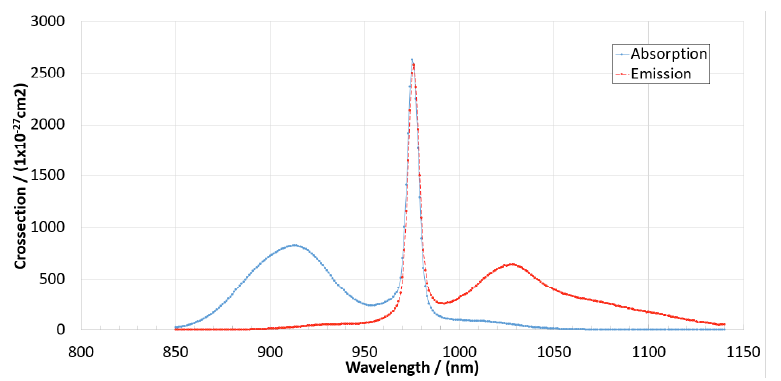 Yb:glass
Current laser drivers for LWFA:
High peak power (100s TW/PW systems, J, <100 fs) 
Low repetition rates ~ 1Hz (low average power)
Inefficient – expensive to run

Fibre lasers:
High repetition rates (> kHz) 
Low pulse energy (~ mJ)
Single fibres considered limited to < 10GW peak power (Schimpf et al. J. Opt. Soc. Am. B. 27 20151 (2010))

Can we use this technology to make both high peak and average power lasers?
Make many low energy pulses into one high energy pulse – coherent combination
EAAC , Elba Sept 2023
4
4
4
Tiled aperture
EAAC , Elba Sept 2023
5
Tiled aperture combination
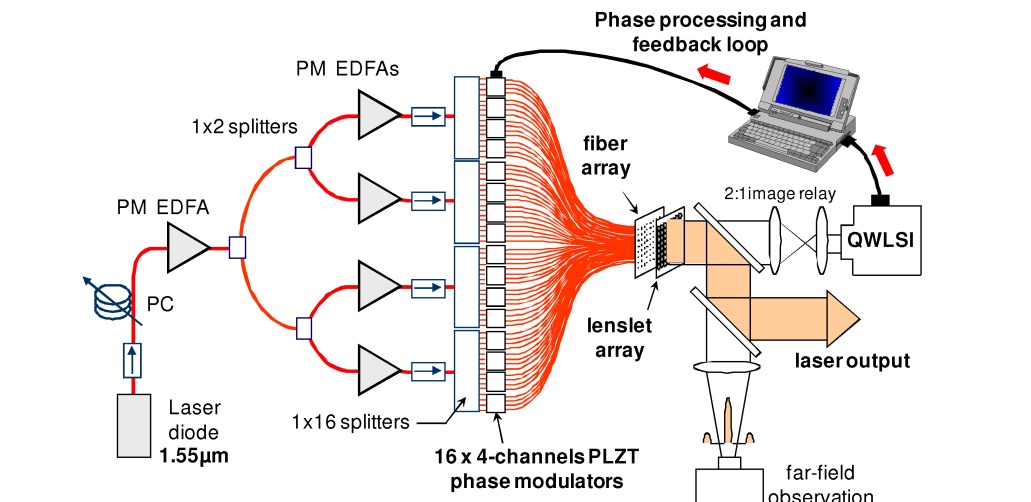 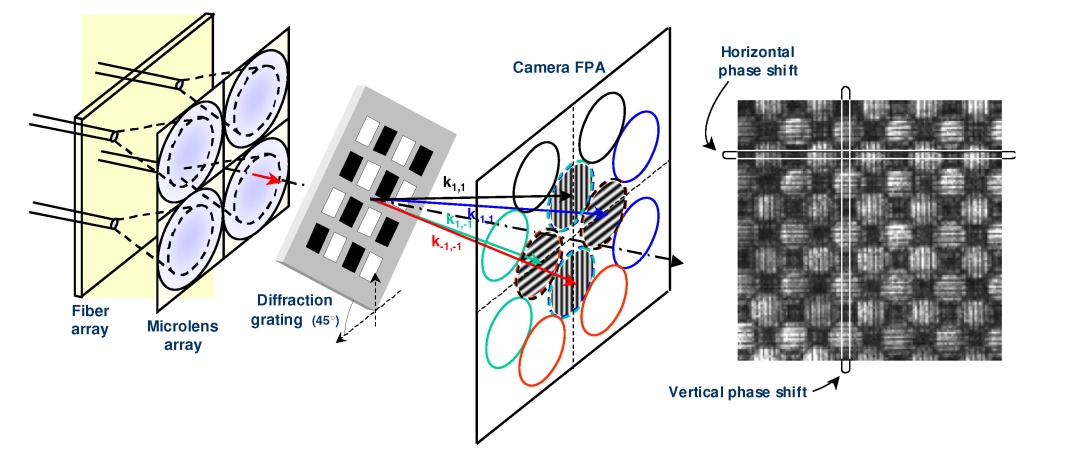 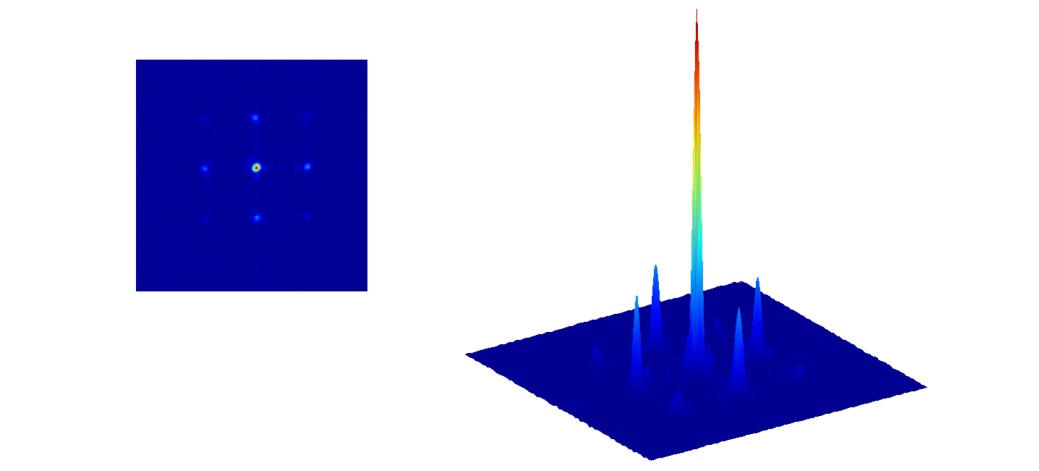 Bourderionnet et al., 
Op Exp 19, 17053 (2011)
Signal split and amplified in 64 cw fibres with integrated phase modulators.
Light collected in microlens array.
Phase between adjacent fibres analysed in quadriwave lateral shearing interferometer.
34% beam in central lobe (cf 44% theoretical).
EAAC , Elba Sept 2023
6
Filled aperture combination
Binary tree example – polarisation combination and locking
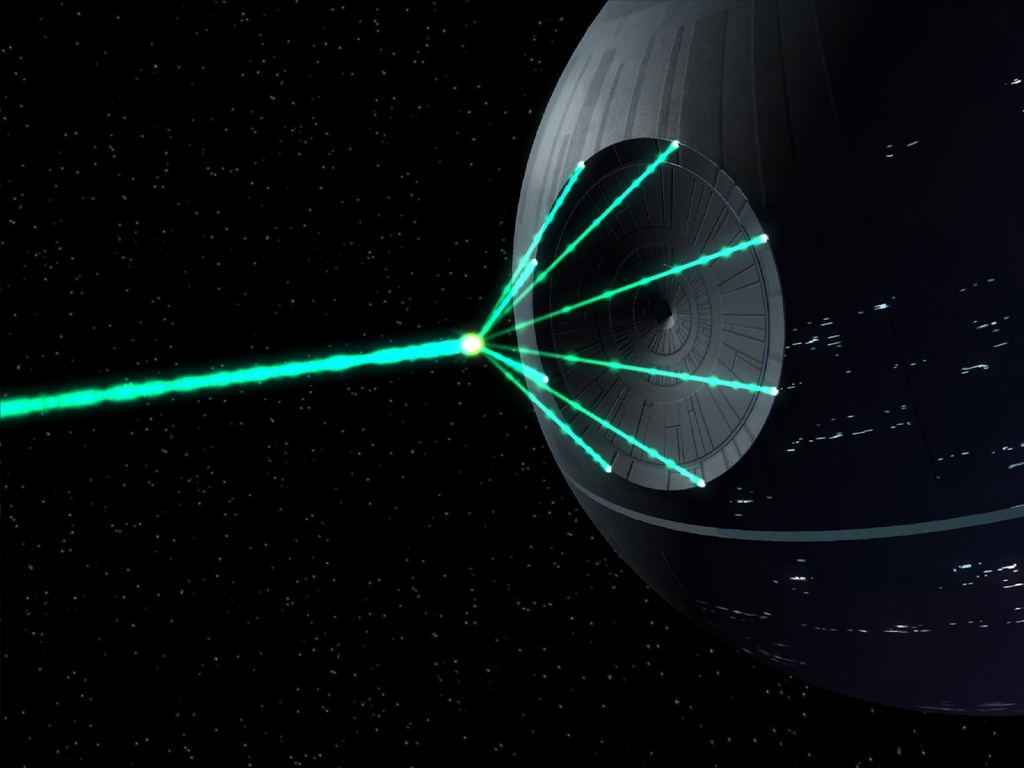 Limits of beam splitter based combining:
Müller et al., Opt. Exp. 29, 27900 (2021)
EAAC , Elba Sept 2023
7
7
Polarisation combination
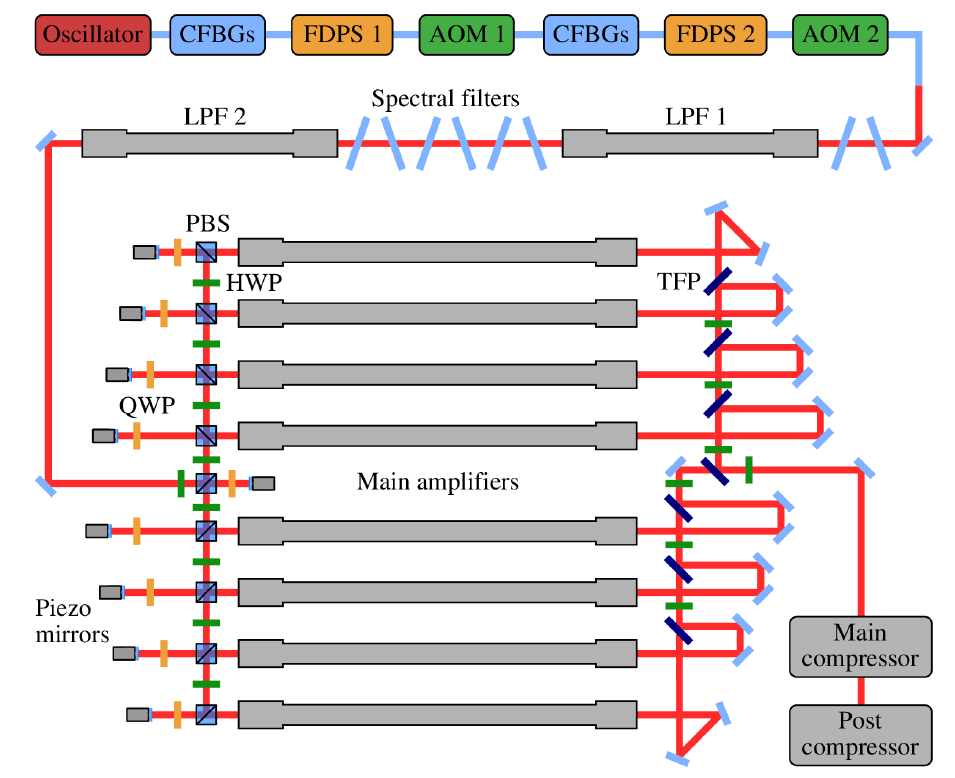 Müller et al., Opt. Letts. 41, 3439 (2016)
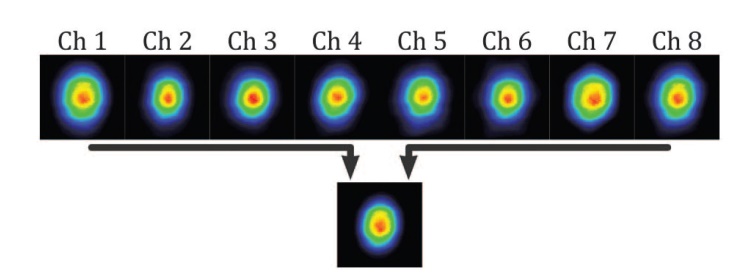 Stark et al., 
Opt. Letts. 46, 969 (2021)
Müller et al., Opt. Letts. 45, 3083 (2020)
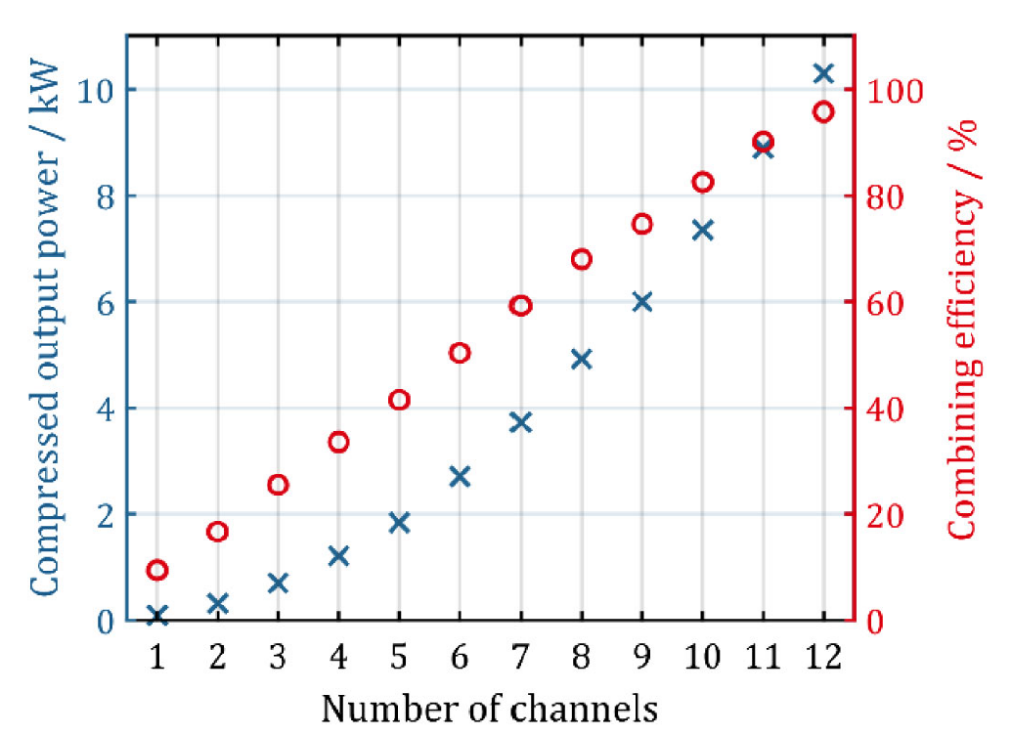 Seed split and amplified in large pitch photonic crystal fibres. 
Polarisation – piezo mirror phase control. 
1 MHz, 1.1mJ, 1kW, 8 fibres (2016).
80MHz, >10kW, 254fs, 12 fibres (2020).
100kHz, 10mJ, 1kW, 120fs, 16 fibres (2021).
Does not scale gracefully to > 1000 fibres.
EAAC , Elba Sept 2023
8
Commercial systems
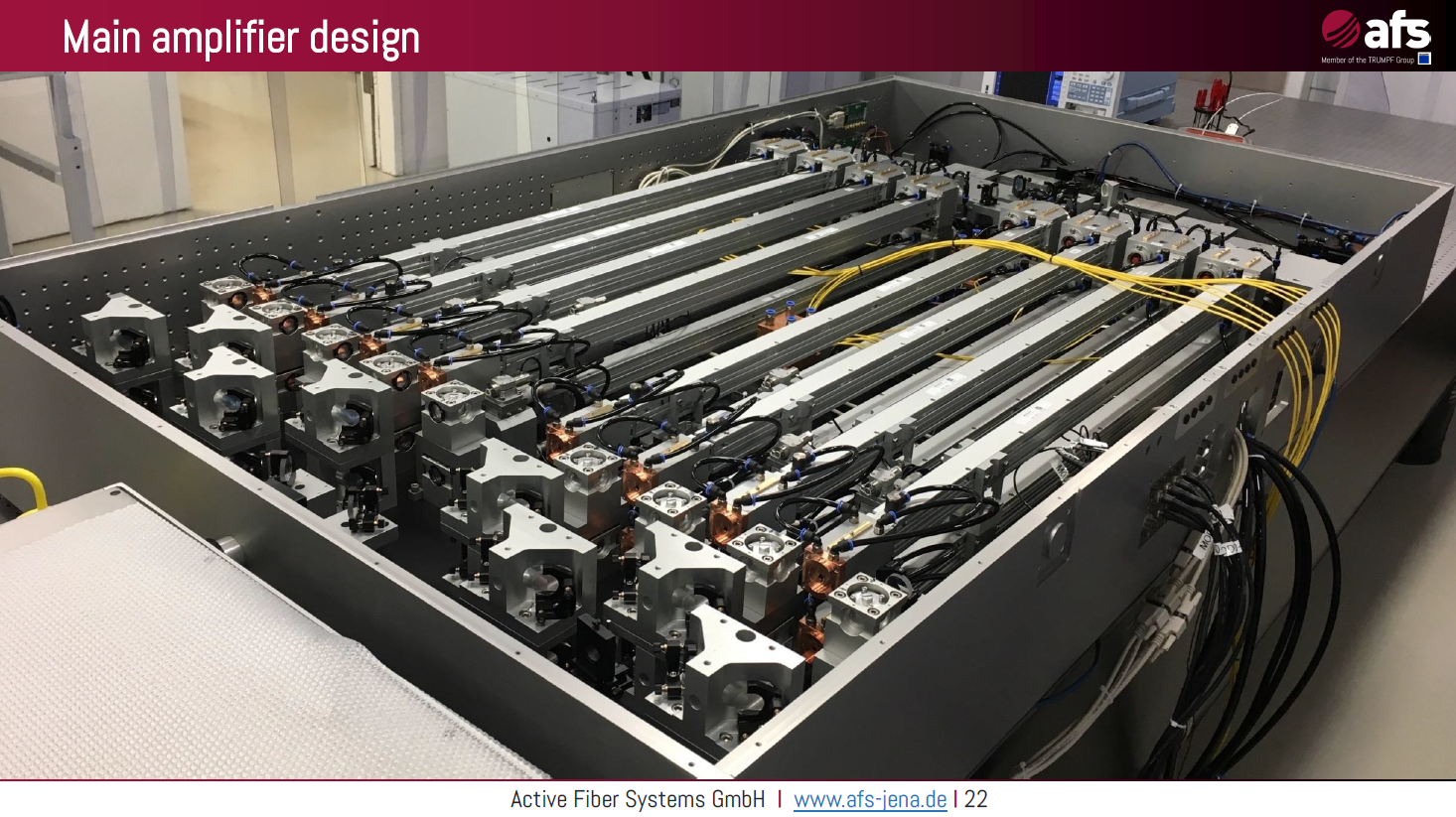 EAAC , Elba Sept 2023
9
9
9
Spectral combination
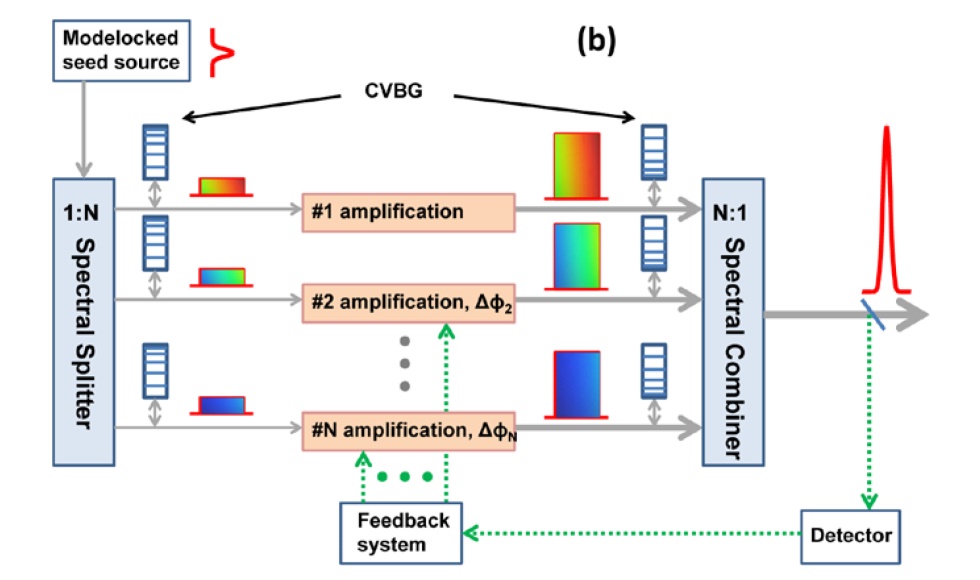 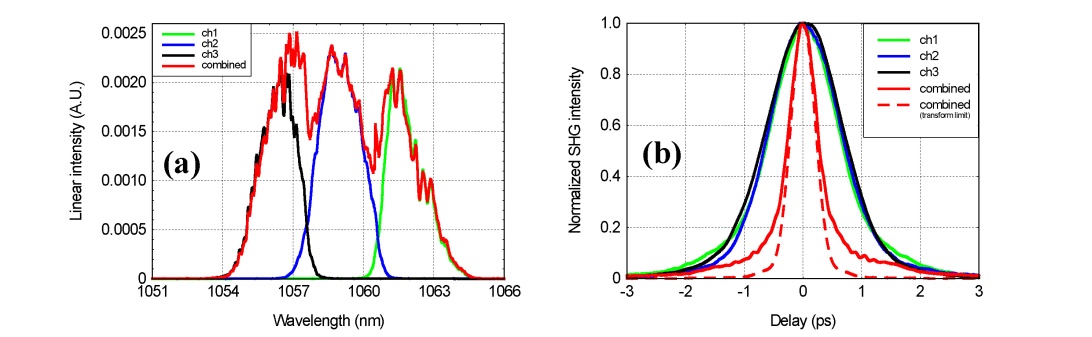 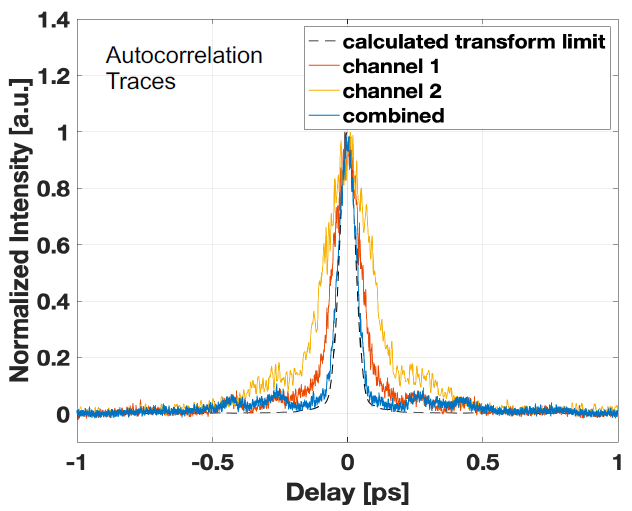 Chang et al., Opt. Exp. 21, 3897 (2013)
Seed split spectrally with filters and amplified in different fibre channels.
Amplified pulses combined on spectral filters and compressed.
54fs combined – S. Chen, AAC, 2022.
EAAC , Elba Sept 2023
10
10
10
Do everything! k-BELLA
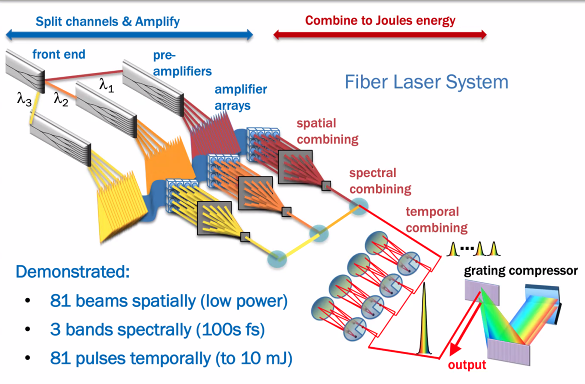 Fibre
https://bella.lbl.gov/kbella/
Concept: R. Wilcox, A. Galvanauskas, W. Leemans
https://www2.lbl.gov/LBL-Programs/atap/Report_Workshop_k-BELLA_laser_tech_final.pdf
EAAC , Elba Sept 2023
11
11
Multicore fibres
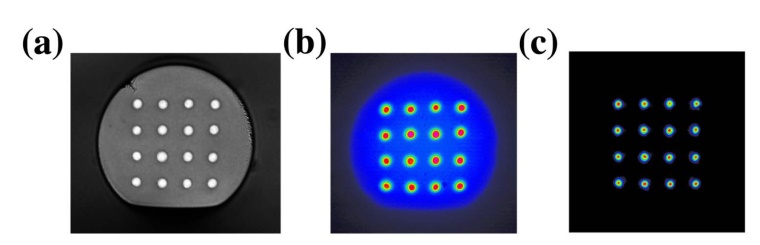 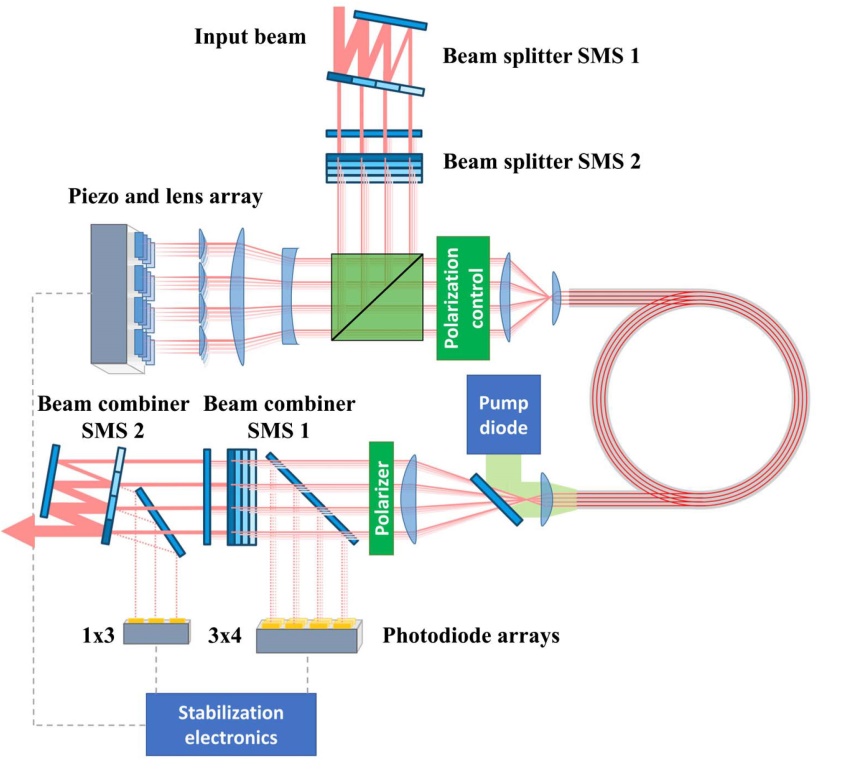 Klenke et al., 
Opt. Letts. 43, 1519 (2018)
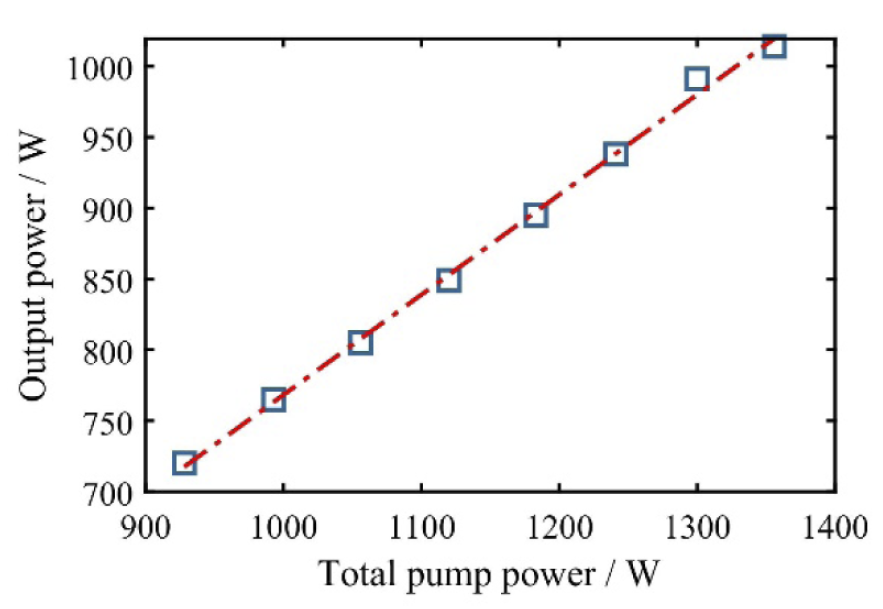 Efficiency!
Use multicore fibre.
Less phase difference to correct.
Fewer channels.
ps pulses – 70W, 40ps.
fs pulses – 500W & 600mJ, 500fs.
Klenke et al., Opt. Letts. 47, 345 (2021)
EAAC , Elba Sept 2023
12
12
New FEBE upgrade and laser
CLARA 
Phase 1
CLARA 
Phase 2
CLARA 
FEBE
100 TW Class Laser
PI Laser:
Variable longitudinal pulse shape
FEBE Mask
Flexible design
Variable Bunch Compressor
Variable R56
Low T566
Linac 1
Linac 3
Linac 2
FEC1
FEC2
Linac 4
FEBE Hutch
FEBE Arc
Variable R56
Dechirper
4th Harmonic 
Cavity
RF Gun:
100 Hz
250 pC
See also talk T. Pacey Wed afternoon
Electron energy up to 250MeV.
Funding received for 100TW laser – space to upgrade to 250TW.
New shielded area with 2 vacuum chambers for experiments.
Fig. courtesy T. Pacey, ASTeC
EAAC , Elba Sept 2023
13
Fibre laser driver simulations
What can we do with a different (efficient!) laser?
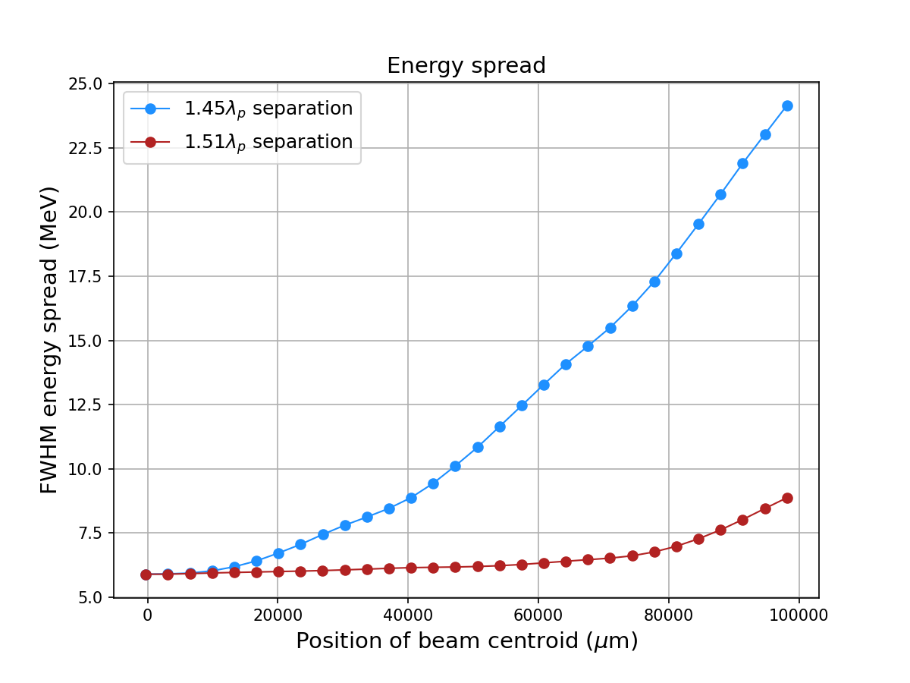 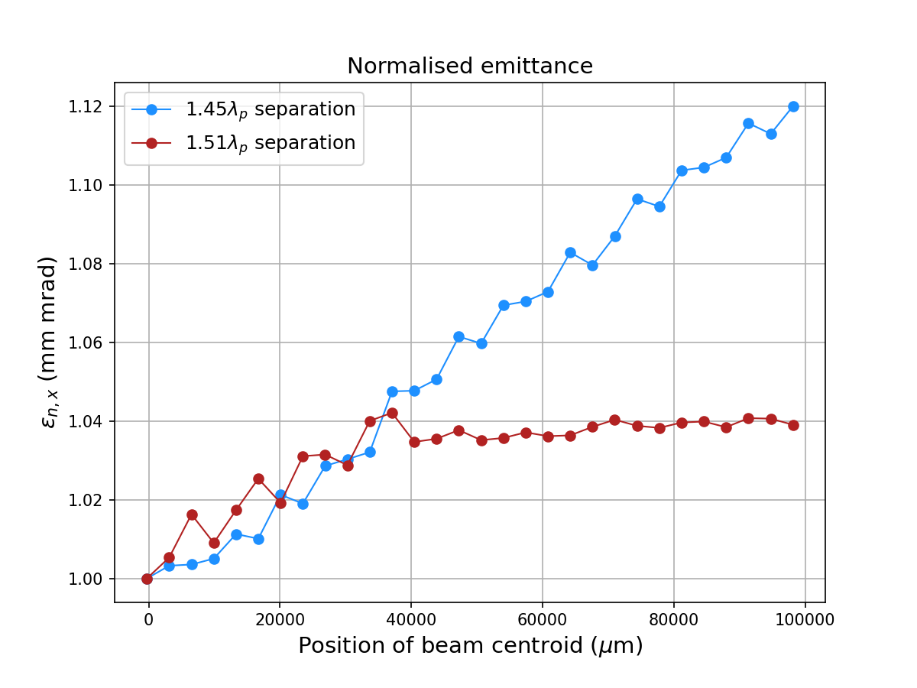 Fibre laser: 2J, 150fs, 
250MeV to 450MeV in 100mm.
Gradient 2 GV/m.
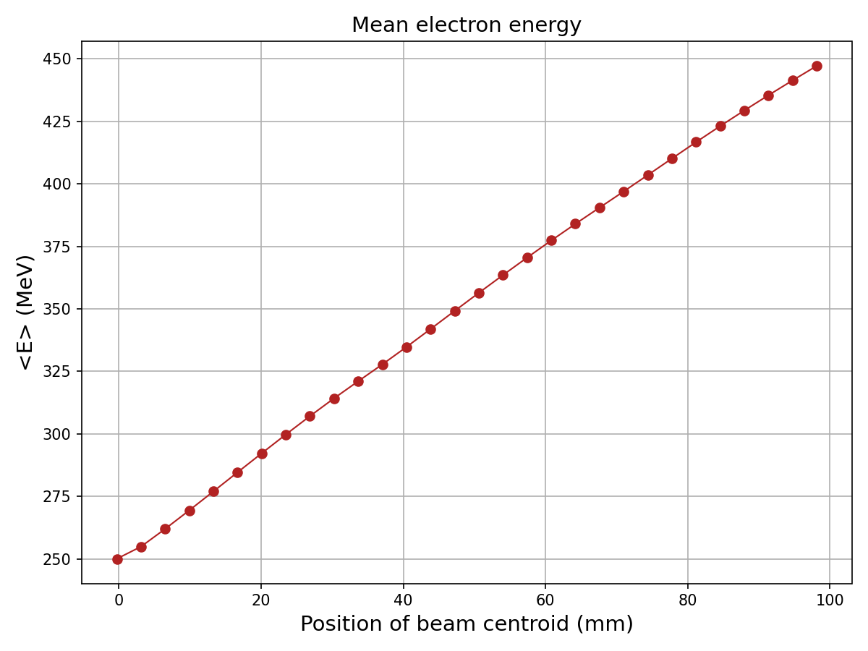 Energy spread: FWHM  2.4% - 3.5%.
Emittance: 1 mm mrad – 1.04 mm mrad.

Simulations not optimised!
FEBE high rep rate photocathode @ 400Hz – can we make this laser?
Combined fibres have shown 120fs, 10mJ pulse energy and
20% measured WPE.
Simulations: Jonathan Christie
EAAC , Elba Sept 2023
14
14
Future plans @ CLARA – H3 beams project
STFC funding call for innovative accelerator projects.
H3 beams – high quality, high brightness beams for high energy physics.
Aim to address of quality and stability of LWFA electron beams.
£4M, 4 yr proposal – only bid put through to full proposal stage after initial outline call.
Exploit CLARA upgrade.
UK wide research synergies – THz acceleration and manipulation, beamline design, LWFA, external injection, guiding, target design, diagnostics.
Proposal: use THz beam manipulation to create phase-locked fs electron bunch injected into laser driven plasma wake.
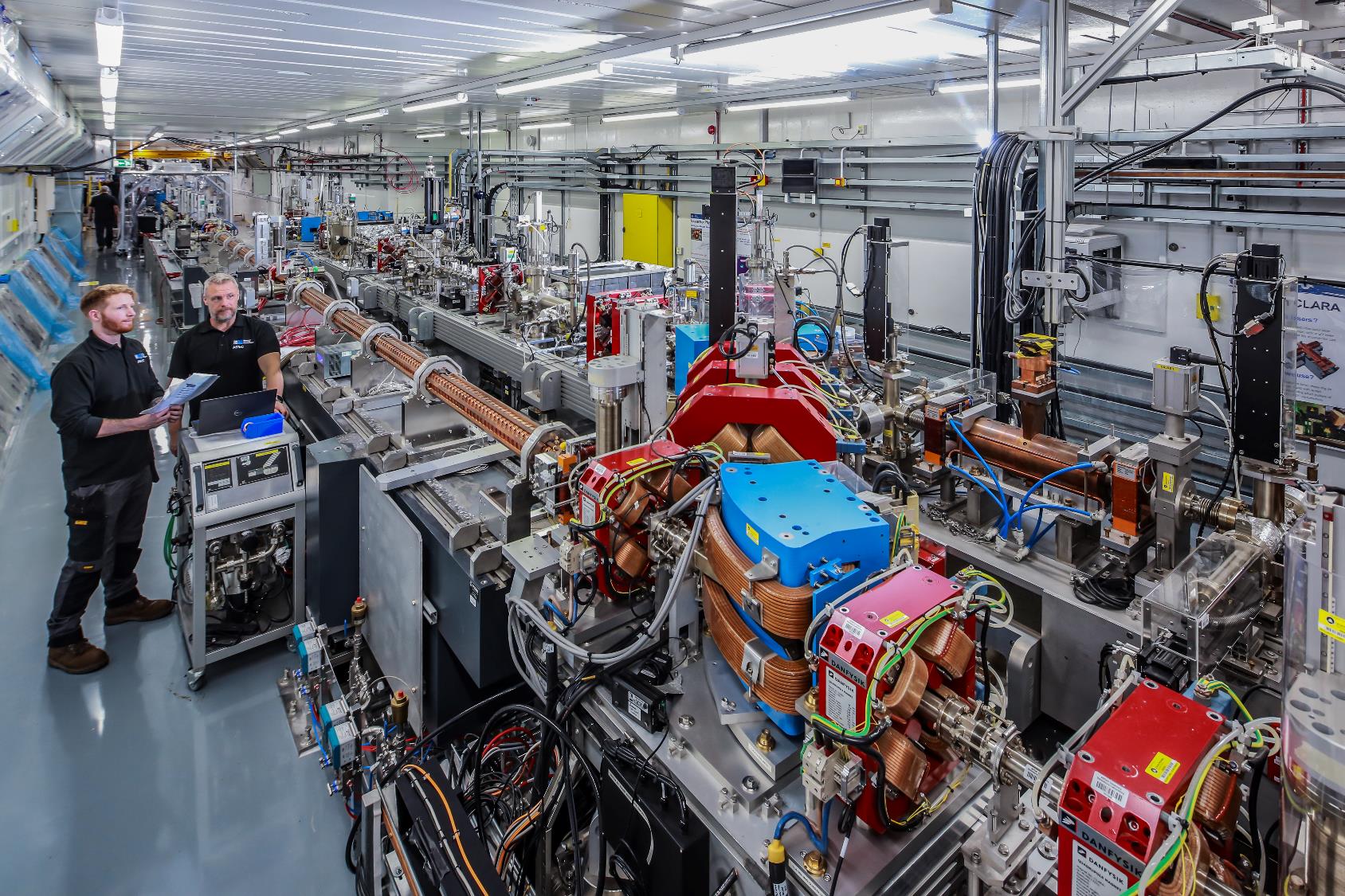 Fig: T. Pacey
EAAC , Elba Sept 2023
15
CLARA, FEBE & H3 Beams Schematic Overview
100 TW FEBE Laser
Laser transfer arm
FEBE → CLARA
Energy Emittance Diagnostics:
250 – 600 MeV
FEBE Shielded Hutch
Transverse Matching into FEBE
Bunch
Shaping
Mask
FEC2
FEC1
FEBE 
Arc
Variable
Bunch
Compressor
Transverse
Deflecting
Cavity
CLARA
Beam
~150 MeV
Longitudinal
& Timing
Diagnostics
Suite of
Energy and Emittance Diagnostics:
0.6 - 1 GeV
High Gradient
Plasma
Cell
THz
Driven
Streaker
Permanent 
Magnet
Focusing & Capture
Triplets
Linac 04:
250 MeV
THz
Modulation
Chamber
≈60 m
CLARA:
Stable Beam
Phase-Lock
Accelerate
Compress
Characterise
EAAC , Elba Sept 2023
16
Fig. S. Jamison
Conclusions
Need to move beyond Ti:sapp for plasma acceleration > 100Hz.

Fibre combination promising (commercialised) technology.

Can accelerate electrons at gradients > 1GeV/m in simulation with realistic fibre laser parameters.

New CLARA facility ideal for advanced acceleration experiments.

H3 beams project to exploit synergies in UK research to produce high quality LWFA beams.
EAAC , Elba Sept 2023
17
Back Up
EAAC , Elba Sept 2023
18
External Injection Experiments at CLARA:
Motivation
Laser wakefield acceleration (LWFA) has produced extremely high accelerating gradients and energies (10GeV), but issues with stability, energy spread, repeatability, emittance. 

CERN Expert Panel Roadmap (https://e-publishing.cern.ch/index.php/CYRM/issue/view/146) identifies both quality and staging as milestones for credible LWFA. 

External injection of high quality, low energy electrons into plasma wakefield: high gradient acceleration w/o loss of quality in simulation. 

Experiments @ CLARA (Daresbury Laboratory) – test injection & acceleration experimentally (few expts.so far Amiranoff et al. PRL 81, 995, 1998, Wu et al., Nature Physics 17, 801, 2021).

Investigation of staging without problems of capturing low quality beams from LWFA first stage. 

CLARA near-unique facility in the world – accelerator, laser, experimental area.
LUXE meeting 10th Sept 2023
19
Beam parameters
Offered parameters to evolve, based on development time   
‘Day 1’ → Nominal → R&D
Offered parameters to evolve, based on development time   
‘Day 1’ → Nominal
R&D: dedicated effort required beyond normal operations, and/or new diagnostic technology required
LUXE meeting 10th Sept 2023
20
External injection experiments at FEBE
100TW
250TW
250TW
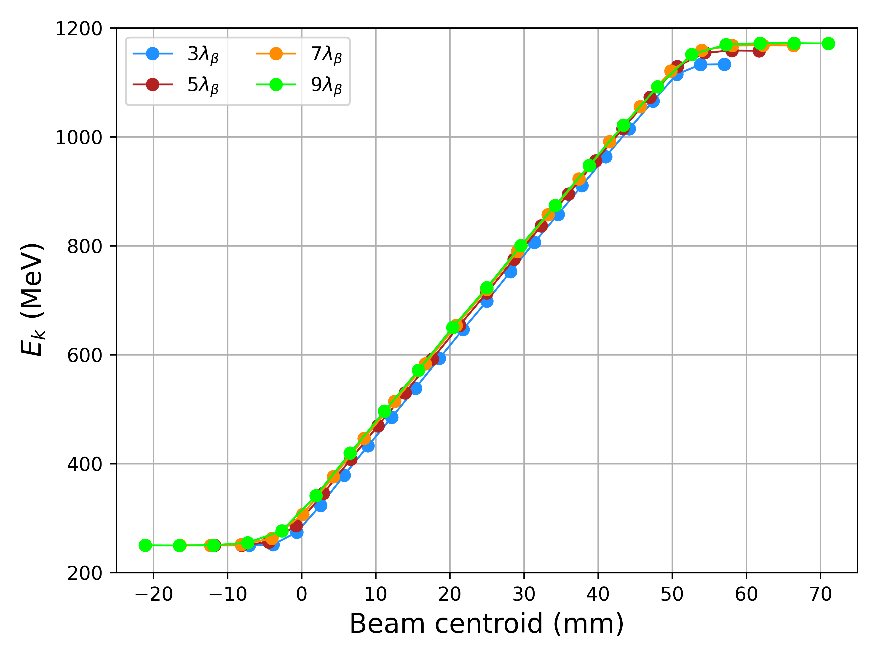 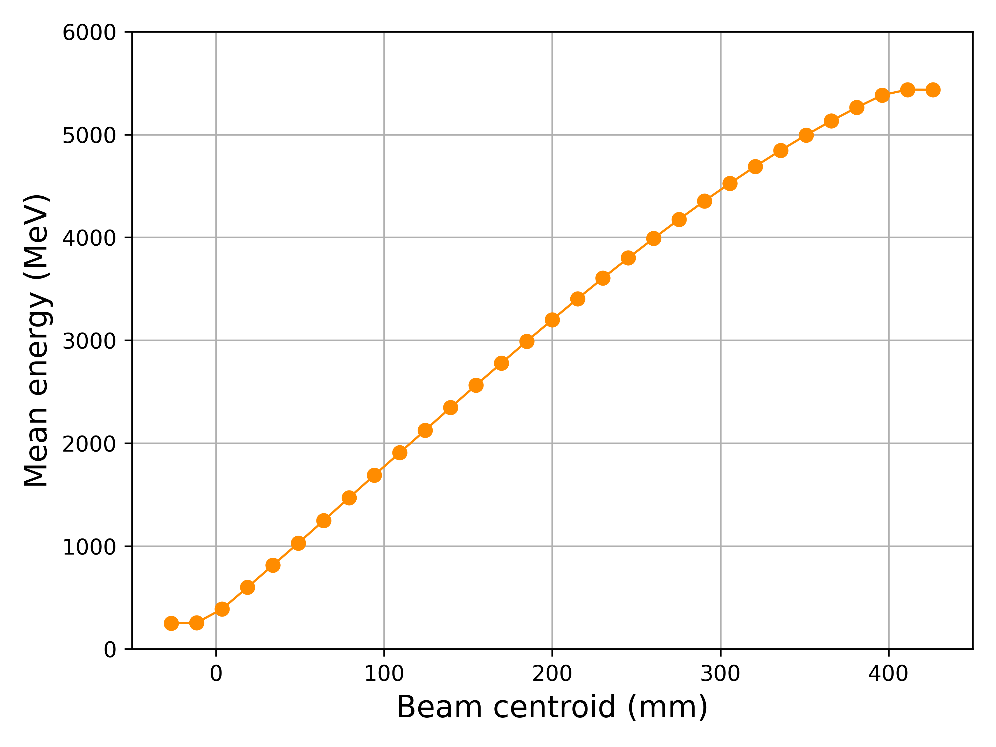 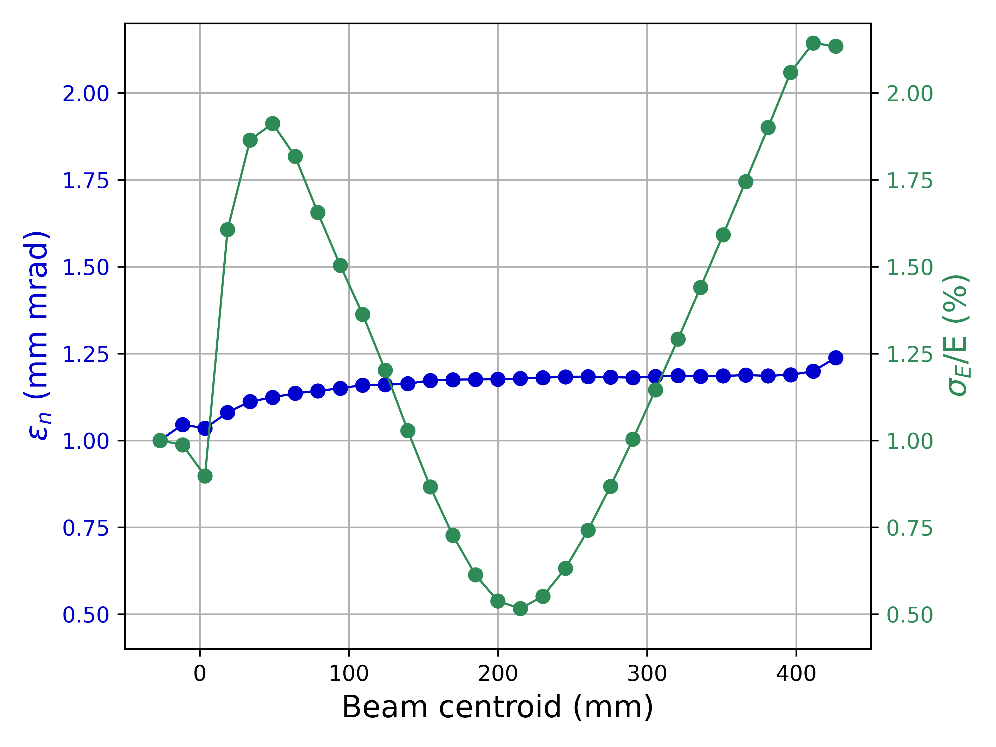 100TW: 1GeV in 80mm – 2GeV in 140mm.
250TW: 5GeV in 400mm.
LUXE meeting 10th Sept 2023
21